人教精通版六年级下册
Unit 3 We are going to travel.
WWW.PPT818.COM
>>Warm-up
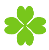 Let’s sing
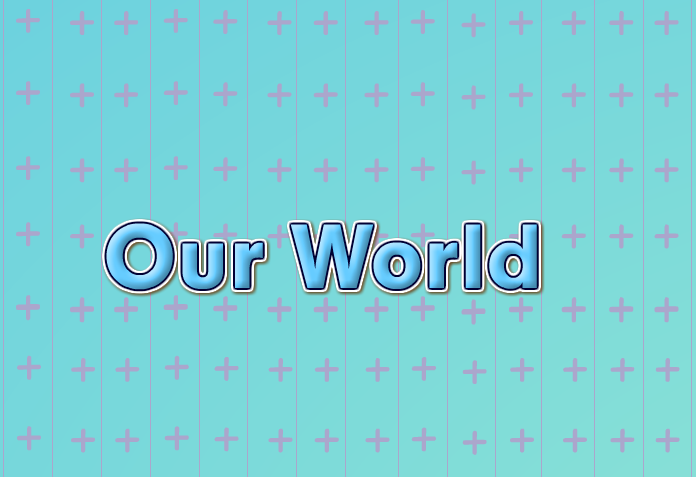 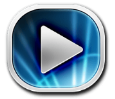 >>Lead-in
Sydney Opera House
Big Ben
Niagara Falls
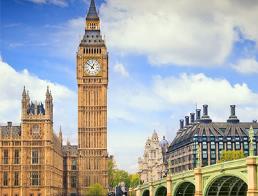 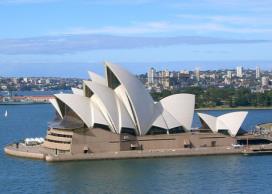 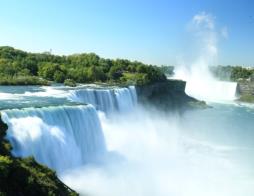 Disneyland
Tower Bridge
CN Tower
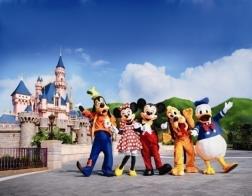 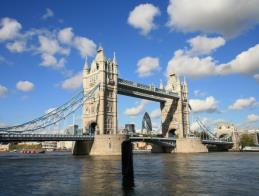 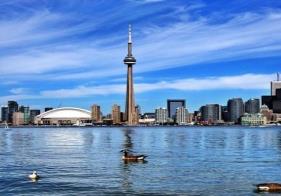 >> Lead-in
Would you like to go to…?
Of course.
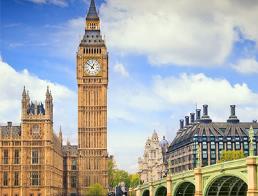 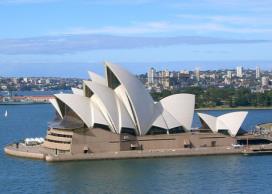 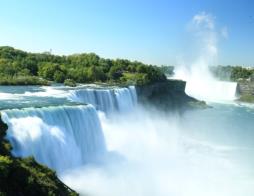 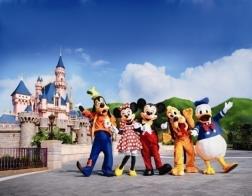 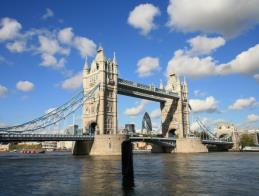 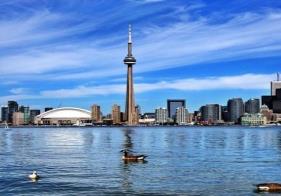 >>Presentation
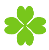 Just practise
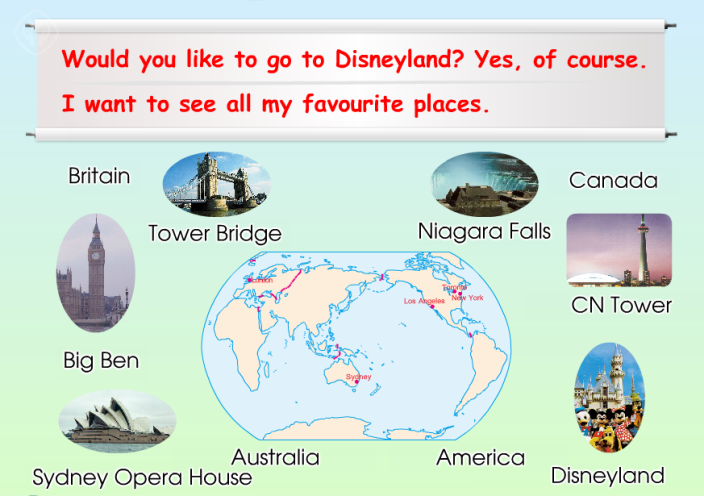 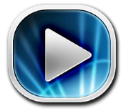 >>Practice
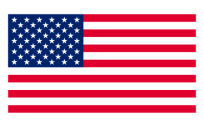 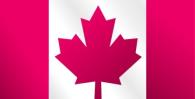 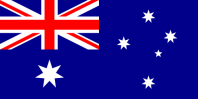 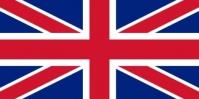 Britain
Canada
Australia
America
Big Ben
Tower Bridge
Niagara Falls
Sydney Opera House
CN Tower
Disneyland
>>Presentation
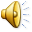 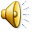 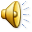 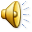 I want to see all my favourite places.
看见
想
最喜欢的
地方
>>Practice
Would you like to go to…?
Yes, of course. I want to see all my favourite places.
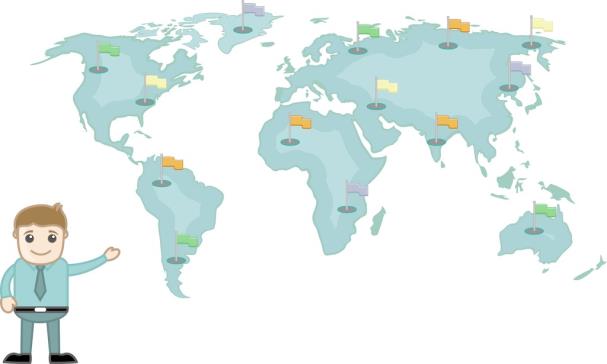 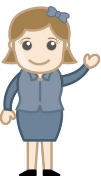 >>Practice
Just write
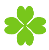 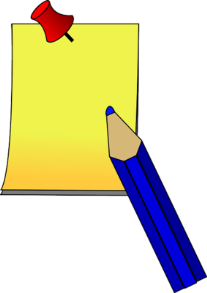 want
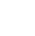 想
see
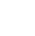 看见
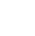 favourite
最喜欢的
place
位置；地点
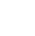 I want to see all my favourite places.
>>Practice
Group Work
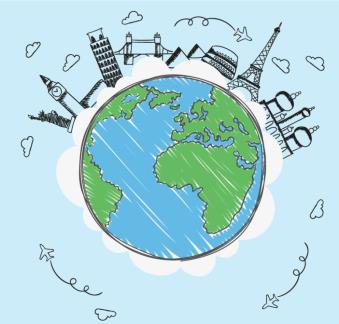 Would you like to go to…?
Of course.
It’s very famous.
I want to see...
That’s great!
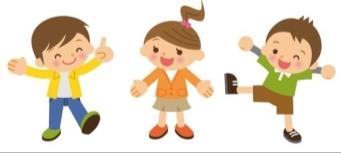 That’s amazing!
>> Presentation
Let’s chant
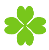 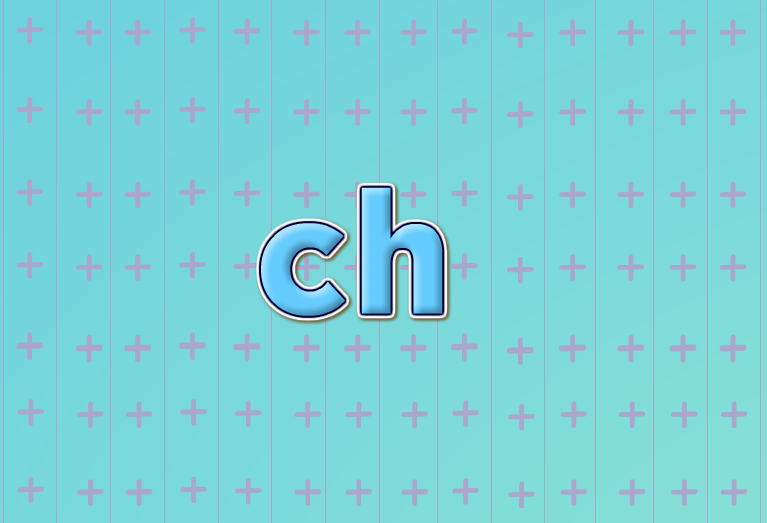 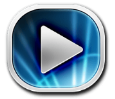 >>Summary
place
want
四会单词：
see
favourite
如何询问对方是否想去迪士尼？
---Would you like to go to Disneyland?
---Yes, of course.
如何表达“我想看到所有我最喜欢的地方”？
I want to see all my favourite places.
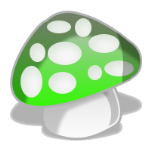 >>Homework
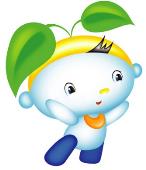 1. 观看课文动画，按照正确的语音、语调朗读课文。
2. 跟唱Let’s Sing部分。
3. 预习Revision。
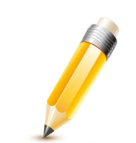 close